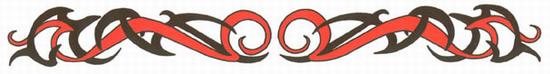 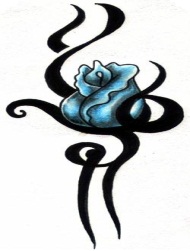 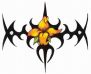 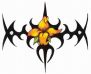 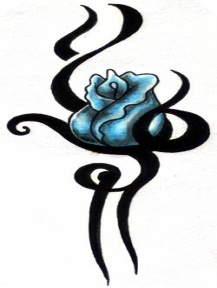 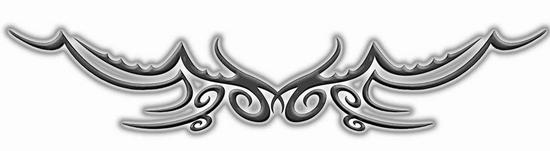 Trường THCS Bồ Đề
Chào mừng quí thầy cô đến thăm lớp
Môn: LỊCH SỬ
GV: Nguyễn Thị Thủy
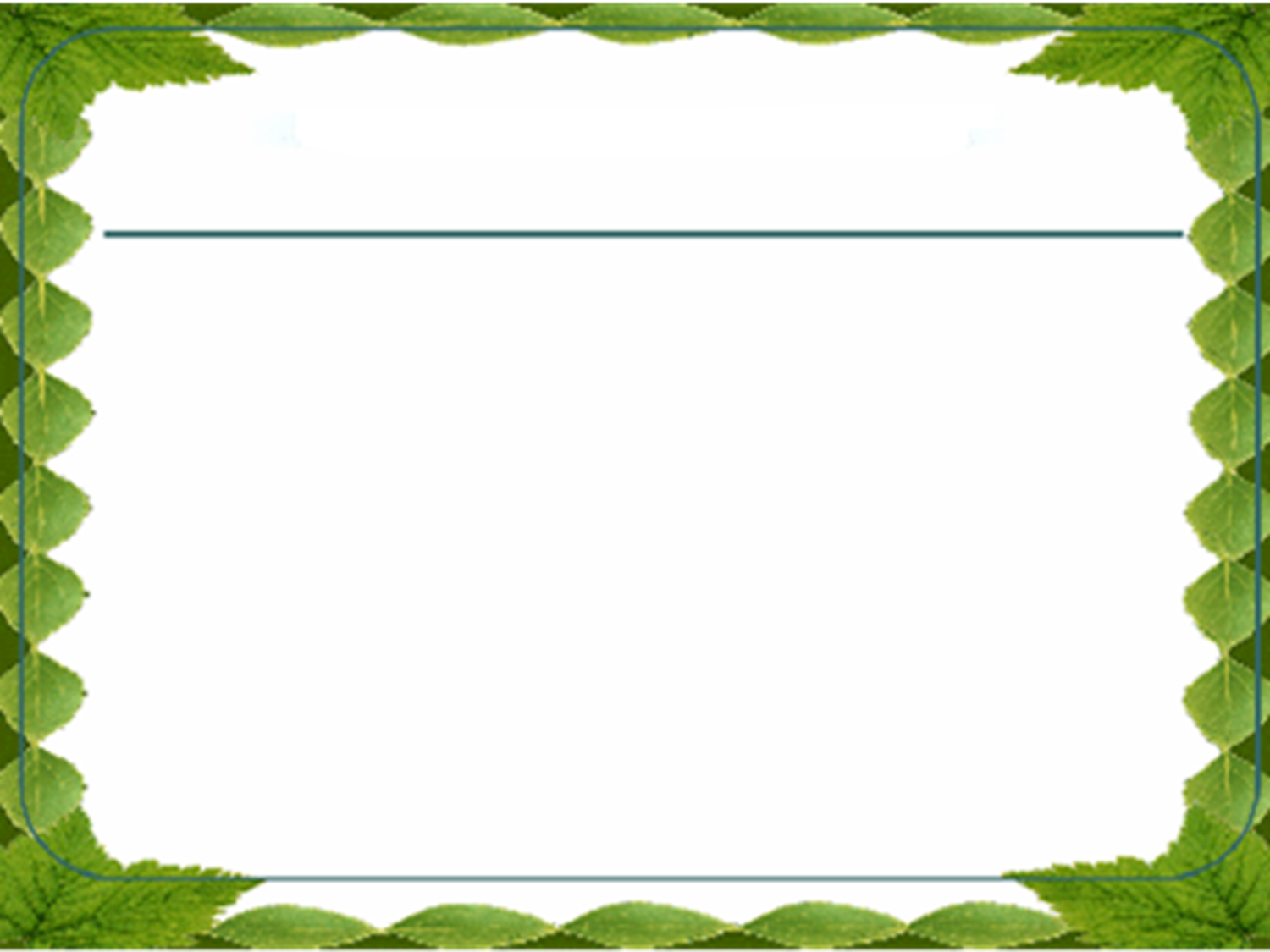 Bài 25: Phong trào Tây Sơn
I. Khởi nghĩa nông dân Tây Sơn
II. Tây Sơn lật đổ chính quyền họ Nguyễn và đánh   tan quân xâm lược Xiêm
III. Tây Sơn lật đổ chính quyền họ Trịnh
IV. Tây Sơn đánh tan quân Thanh
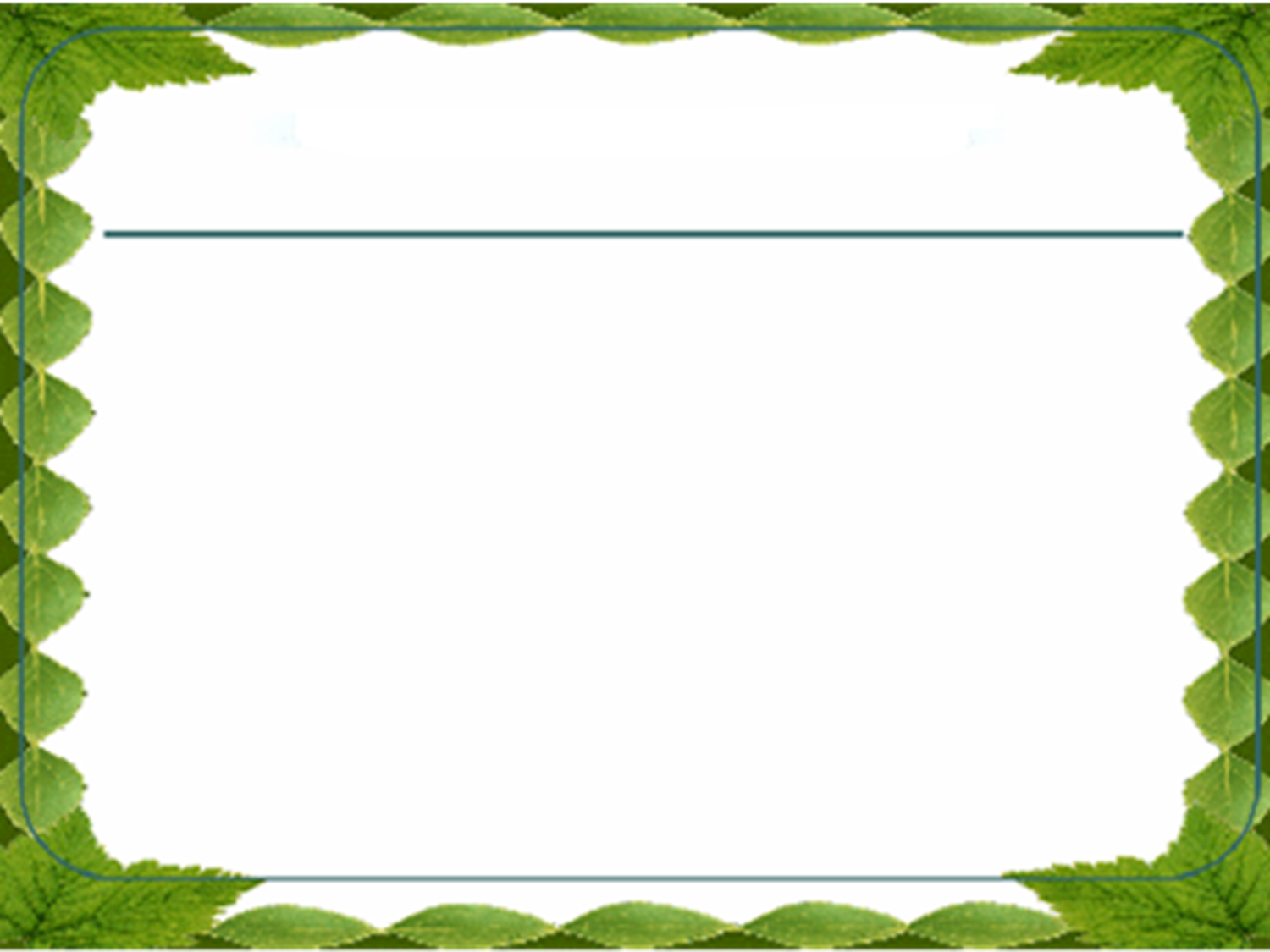 Bài 25: Phong trào Tây Sơn
Tiết 58
II. Tây Sơn lật đổ chính quyền họ Nguyễn và đánh  tan quân xâm lược Xiêm
Chính quyền phong kiến suy yếu
Chính quyền chúa Nguyễn, Trương Phúc Loan
(Đàng Trong)
Chính quyền vua Lê, chúa Trịnh 
(Đàng Ngoài)
Khởi nghĩa nông dân Tây Sơn
3 anh em Tây Sơn là ai?
Căn cứ?
Khởi nghĩa nông dân Tây Sơn
Khẩu hiệu?
Lực lượng?
3 anh em Tây Sơn là ai?
Khởi nghĩa nông dân Tây Sơn
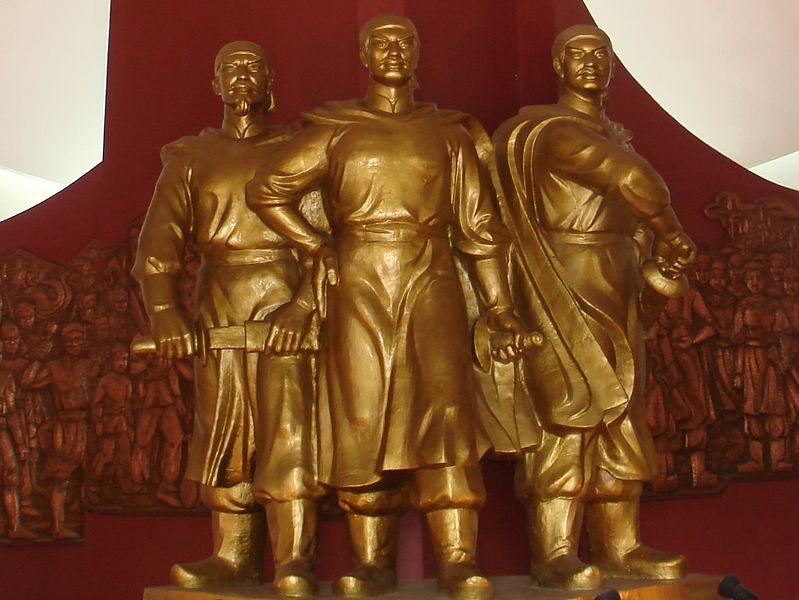 Nguyễn Huệ, Nguyễn Nhạc, Nguyễn Lữ 
trong Bảo tàng Quang Trung
3 anh em Tây Sơn là ai?
Căn cứ?
Khởi nghĩa nông dân Tây Sơn
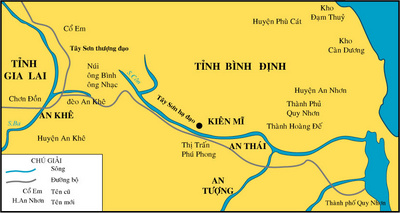 Lược đồ căn cứ địa của nghĩa quân Tây Sơn
3 anh em Tây Sơn là ai?
Căn cứ?
Khởi nghĩa nông dân Tây Sơn
Khẩu hiệu?
3 anh em Tây Sơn là ai?
Căn cứ?
Khởi nghĩa nông dân Tây Sơn
Khẩu hiệu?
Lực lượng?
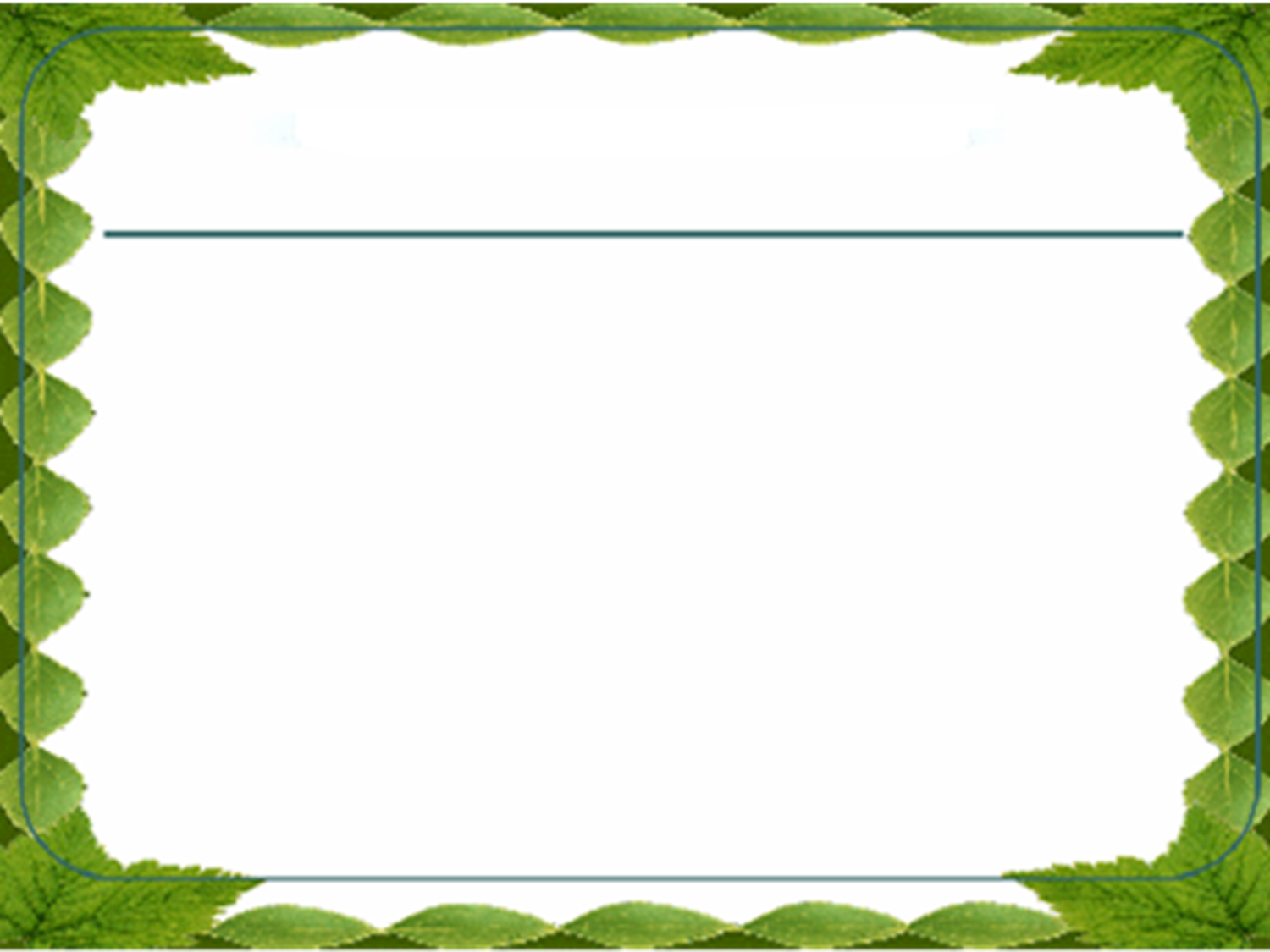 Bài 25: Phong trào Tây Sơn
II. Tây Sơn lật đổ chính quyền họ Nguyễn và đánh   tan quân xâm lược Xiêm
1. Lật đổ chính quyền họ Nguyễn
2. Chiến thắng Rạch Gầm – Xoài Mút
1. Lật đổ chính quyền họ Nguyễn
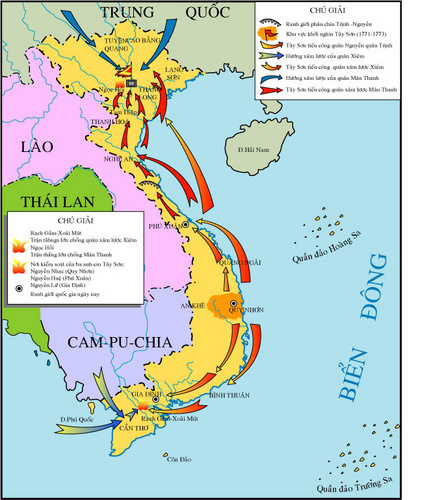 Lược đồ Tây Sơn khởi nghĩa chống các thế lực phong kiến và chống quân xâm lược nước ngoài
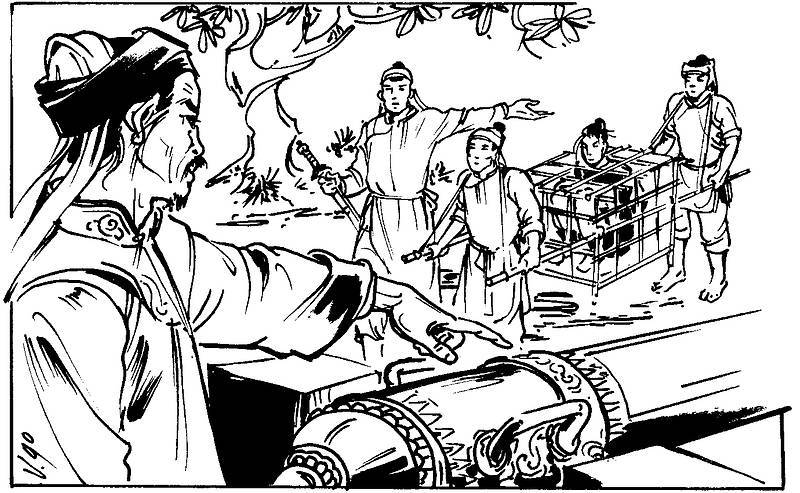 1. Lật đổ chính quyền họ Nguyễn
- Tháng 9/1773, hạ thành Quy Nhơn
- Năm 1774, nghĩa quân mở rộng vùng kiểm soát từ Quảng Ngãi đến Bình Thuận.
-  Hòa hoãn với quân Trịnh, tiêu diệt họ Nguyễn 
- Năm 1783, chính quyền họ Nguyễn  bị lật đổ
2. Chiến thắng Rạch Gầm – Xoài Mút
2. Chiến thắng Rạch Gầm – Xoài Mút
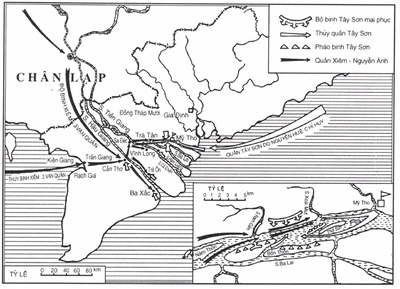 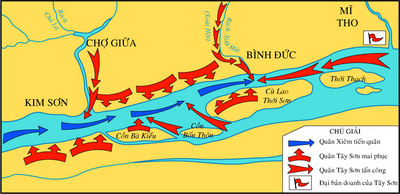 Lược đồ chiến thắng Rạch Gầm – Xoài Mút
2. Chiến thắng Rạch Gầm – Xoài Mút
a. Nguyên nhân
- Nguyễn Ánh sang cầu cứu quân Xiêm
b. Diễn biến
- Cuối năm 1784, quân Xiêm chiếm được miền Tây Gia Định
- Tháng 1/1785, Nguyễn Huệ chọn khúc sông Tiền từ Rạch Gầm – Xoài Mút làm trận địa quyết chiến.
2. Chiến thắng Rạch Gầm – Xoài Mút
c. Kết quả
- Quân Xiêm bị đánh tan
d. Ý nghĩa
- Là một trận thủy chiến lớn
- Đập tan âm mưu xâm lược của nhà Xiêm
- Khẳng định sức mạnh của nghĩa quân và tài lãnh đạo của Nguyễn Huệ